Semana 6
Profesor: Felipe Pérez Parra 
Consultas: musicaauroradechile@gmail.com
Colegio Aurora de Chile
    Educación Musical
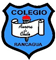 No es necesario imprimir este POWER POINT
Objetivo
Conocer por medio de la serie ASI SUENA del CNTV, distintos instrumentos musicales, sus características, formas de ejecución y músicos chilenos especialistas en  estos instrumentos.
Contenido escrito en el cuaderno
Ruta de aprendizaje
Observa el siguiente video
https://www.youtube.com/watch?v=VaFV-kbUgQ0&list=LLKHoXiGWVyGnTAgkN3oKLqw&index=2&t=0s
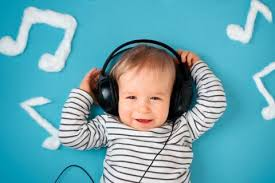 Contenido escrito en el cuaderno
Así suena el acordeón
Observa el siguiente video
https://www.youtube.com/watch?v=Hcq9JChu7Jo&list=LLKHoXiGWVyGnTAgkN3oKLqw&index=2
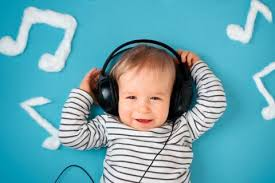 Así suena el bajo
Contenido escrito en el cuaderno
Indaguemos en YouTube
Busca en YOU TUBE a los artistas recientemente trabajados y observa distintos videos donde aparezcan ejecutando su instrumento en este caso acordeón o bajo.
Forma de buscar: 
Pascuala Ilabaca acordeón 
Felipe Ilabaca Bajo
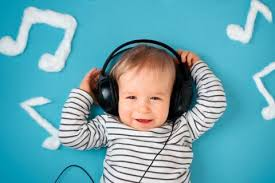 Ejemplo
Ejemplo 2
Cierre
Responde en forma oral:

¿Cuál fue el instrumento que mas te gustó ? ¿Porqué? 
¿Qué características tiene este instrumento? 
Nombra las partes principales de este instrumento
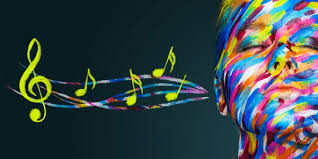 No olvides que cualquier consulta de la asignatura será respondida a la brevedad en el correo: 

musicaauroradechile@gmail.com